Khởi động:
hiểu Ý ĐỒNG ĐỘI
1
2
3
4
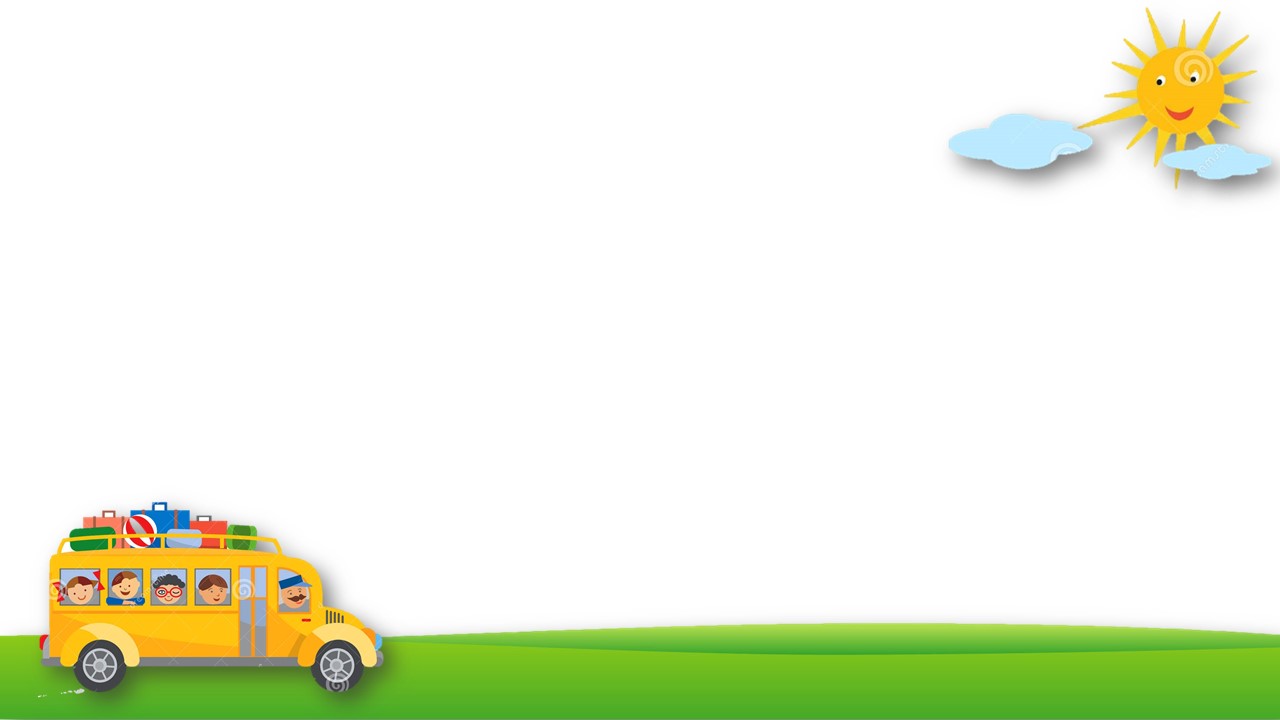 KHÔNG KHÍ
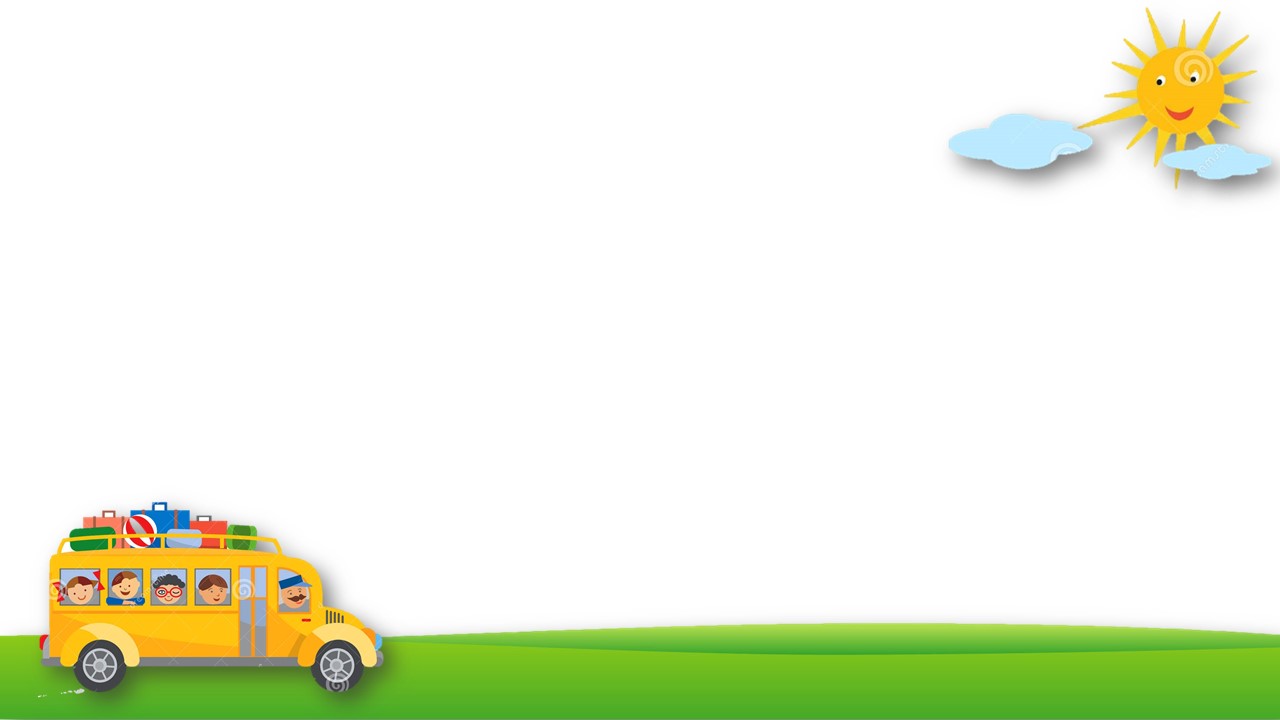 GIÓ
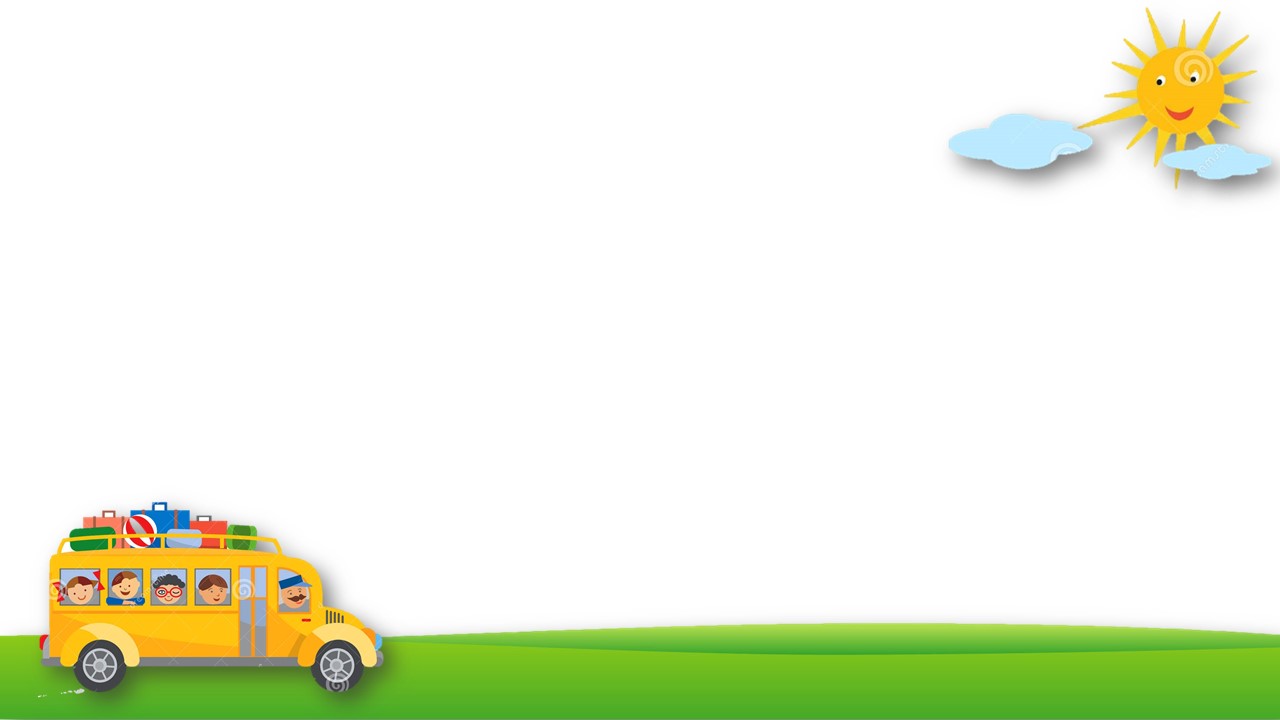 ÔXY
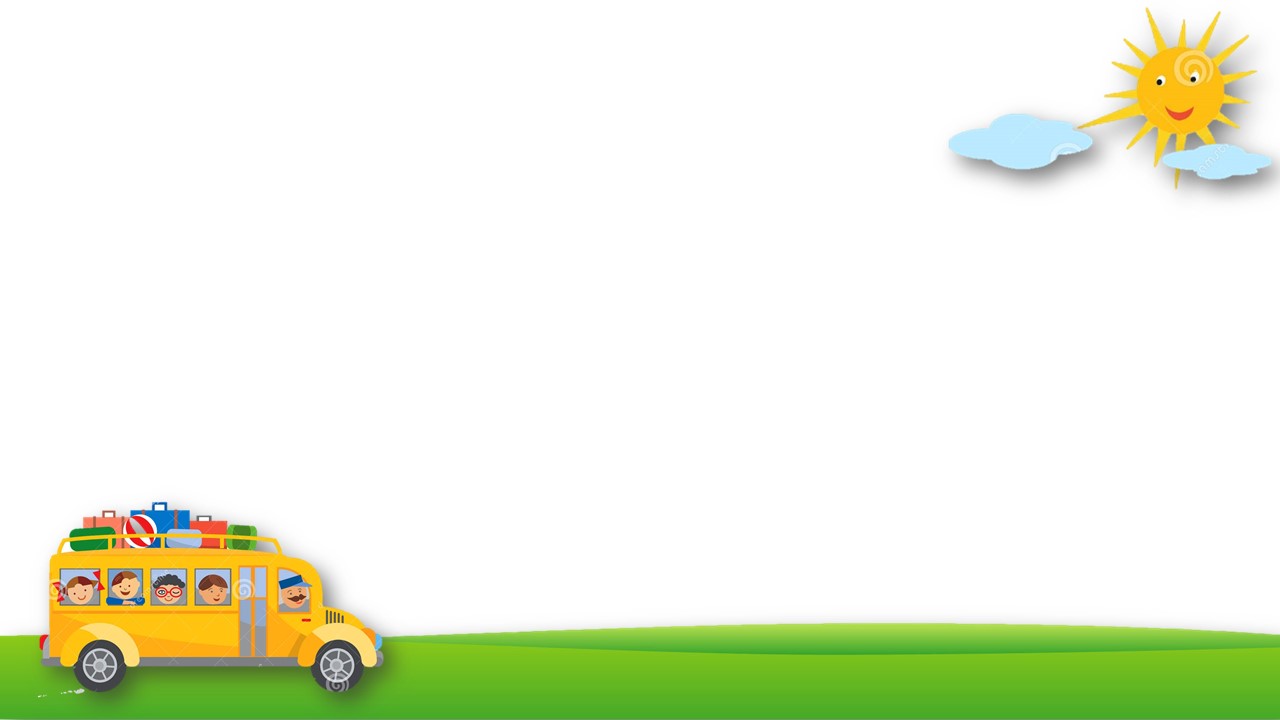 Ô ZÔN
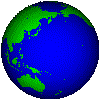 Bài 12
Lớp vỏ khí. Khối khí
Khí áp và gió trên trái đất
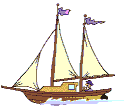 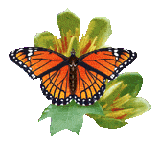 PHIẾU HỌC TẬP SỐ 1
Bài tập 1: Dựa vào hiểu biết của em và kiến thức SGK hoàn thành bài tập sau:
Không khí gồm những thành phần nào?
2. Mỗi thành phần chiếm tỉ lệ bao nhiêu?
3. Vai trò của ôxy, hơi nước và khí CO2 đối với tự nhiên và đời sống?
Bài tập 2: Đọc thông tin trong mục 2 và quan sát hình 1, 2, em hãy hoàn thành bảng sau đây
Bài tập 2: Điền từ còn thiếu vào đoạn sau:
- ……………… của không khí lên bề mặt Trái Đất gọi là khí áp. -  Đơn vị đo khí áp là ………………
- …………… được phân bố trên TRÁI ĐẤT thành các đai khí áp ………. và khí áp ………… từ xích đạo về cực
+ Các đai …………. nằm ở khoảng vĩ độ 00 và khoảng vĩ độ 600B và N
+ Các đai áp ………………nằm ở khoảng vĩ độ 300 B và N và khoảng vĩ độ 900B và N(cực Bắc và Nam)
Gió là………………………………………..
Bài tập 3: Nối những đơn vị kiến thức ở cột A_B_C để tạo thành hệ thống kiến thức đầy đủ 
và chính xác và hoàn thành kiến thức còn thiếu vào dấu …
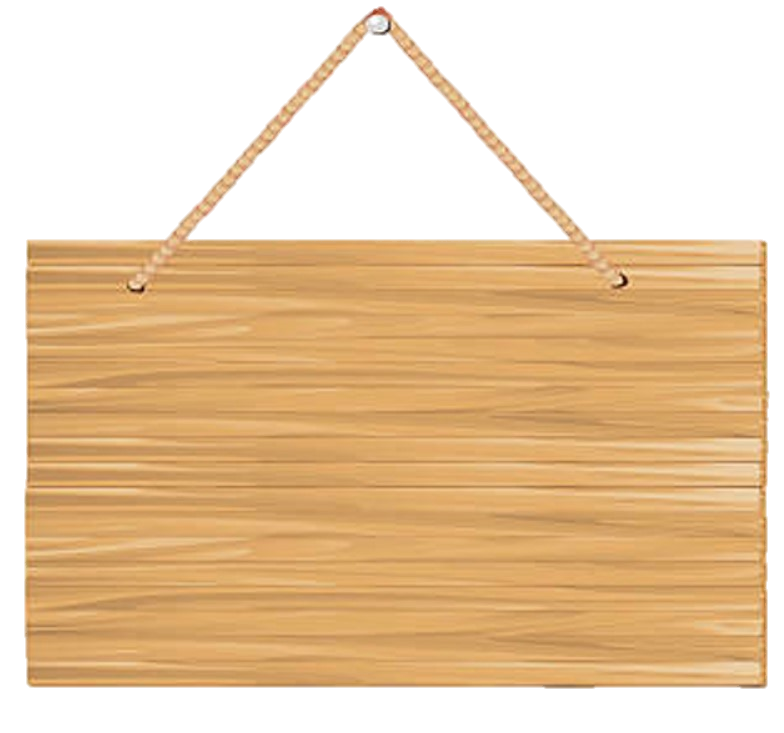 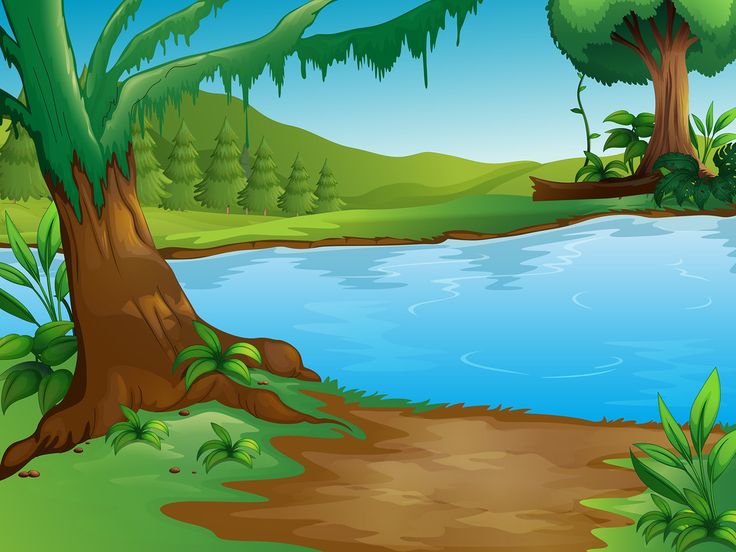 AI NHANH HƠN
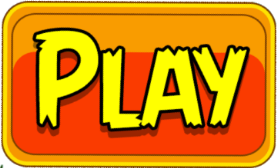 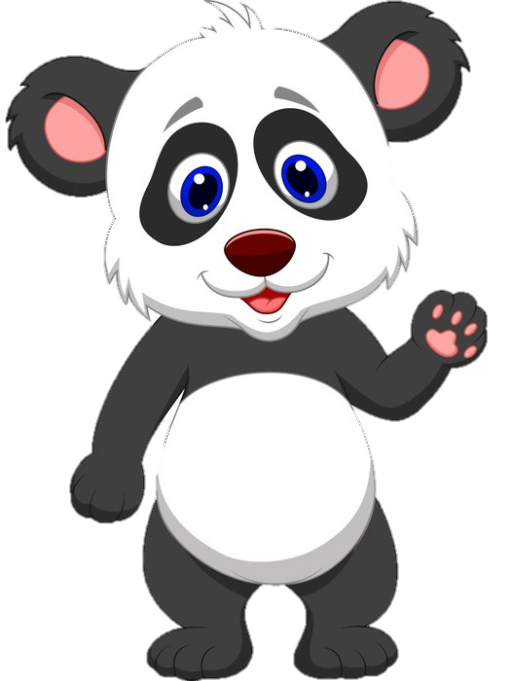 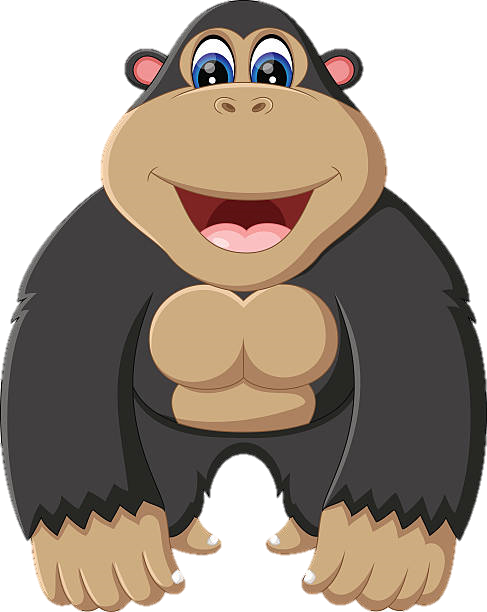 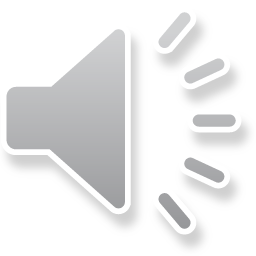 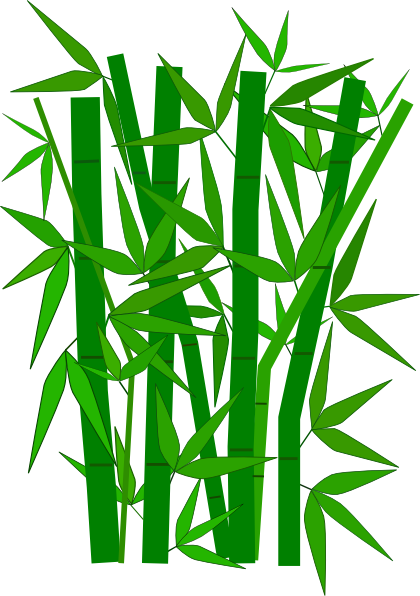 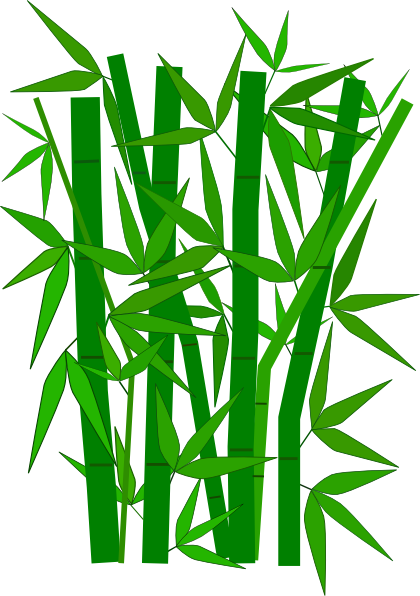 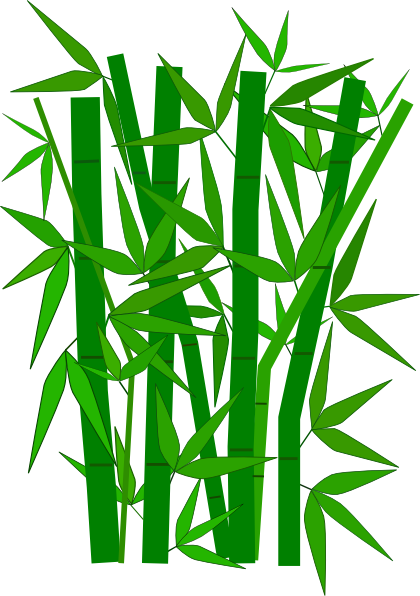 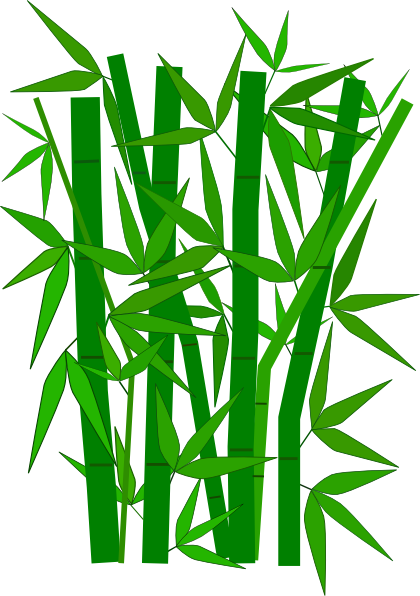 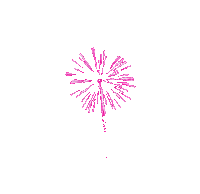 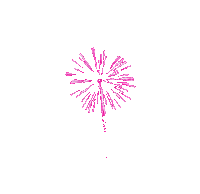 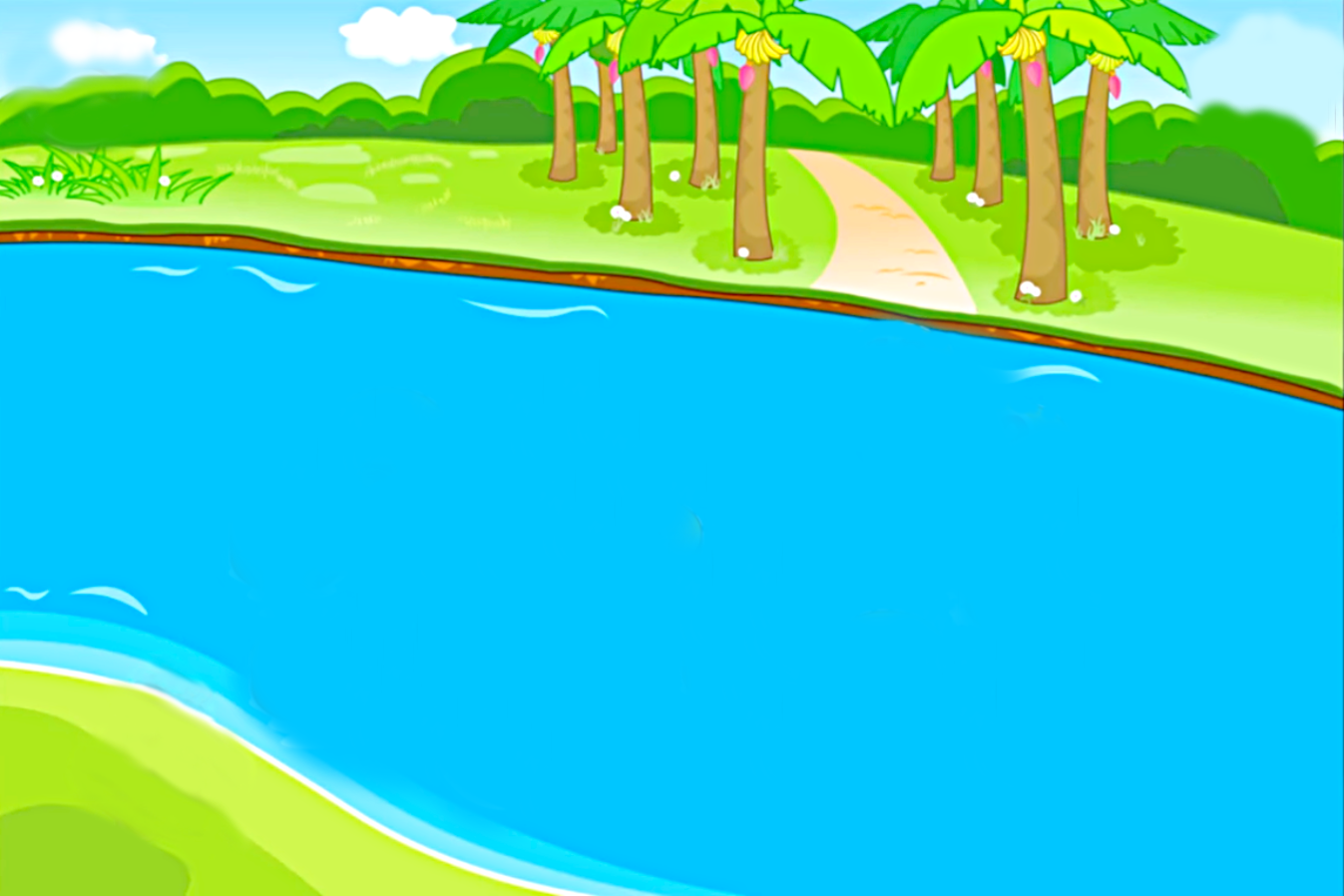 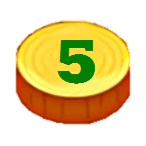 CHÚC MỪNG
CHÚC MỪNG
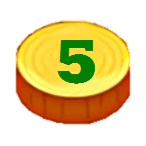 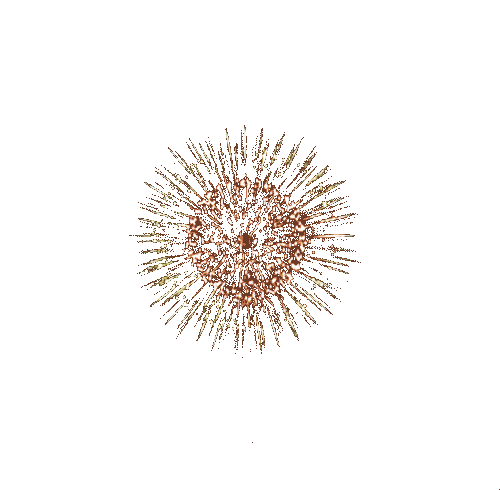 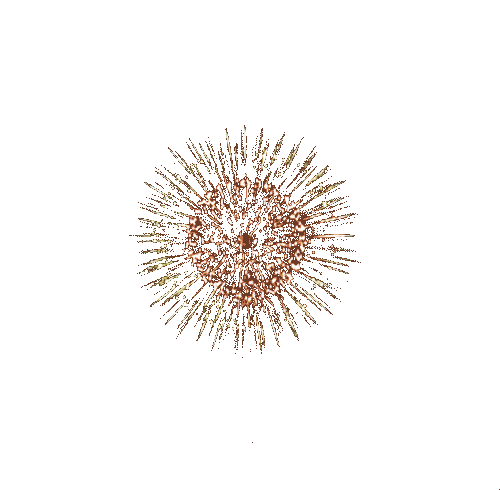 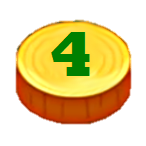 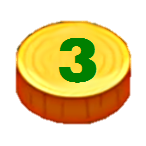 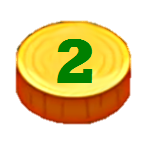 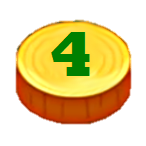 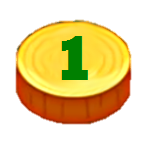 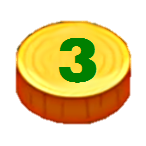 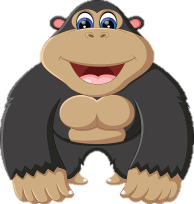 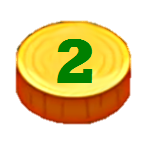 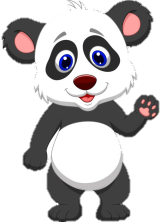 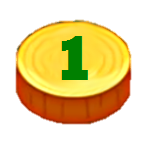 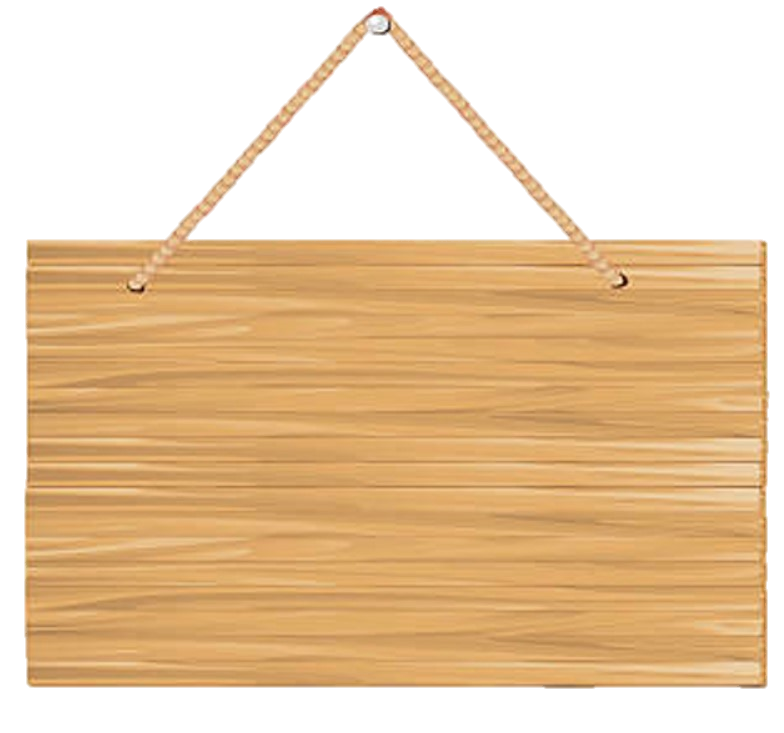 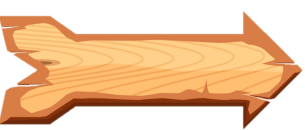 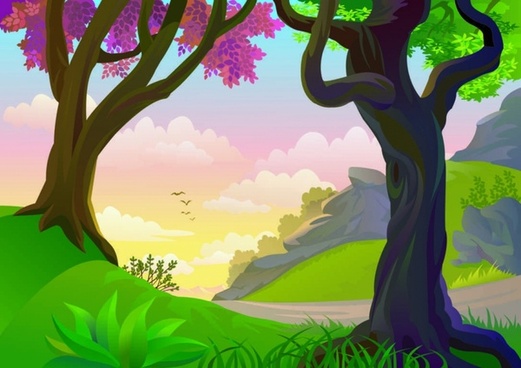 Khí Nitơ 78%
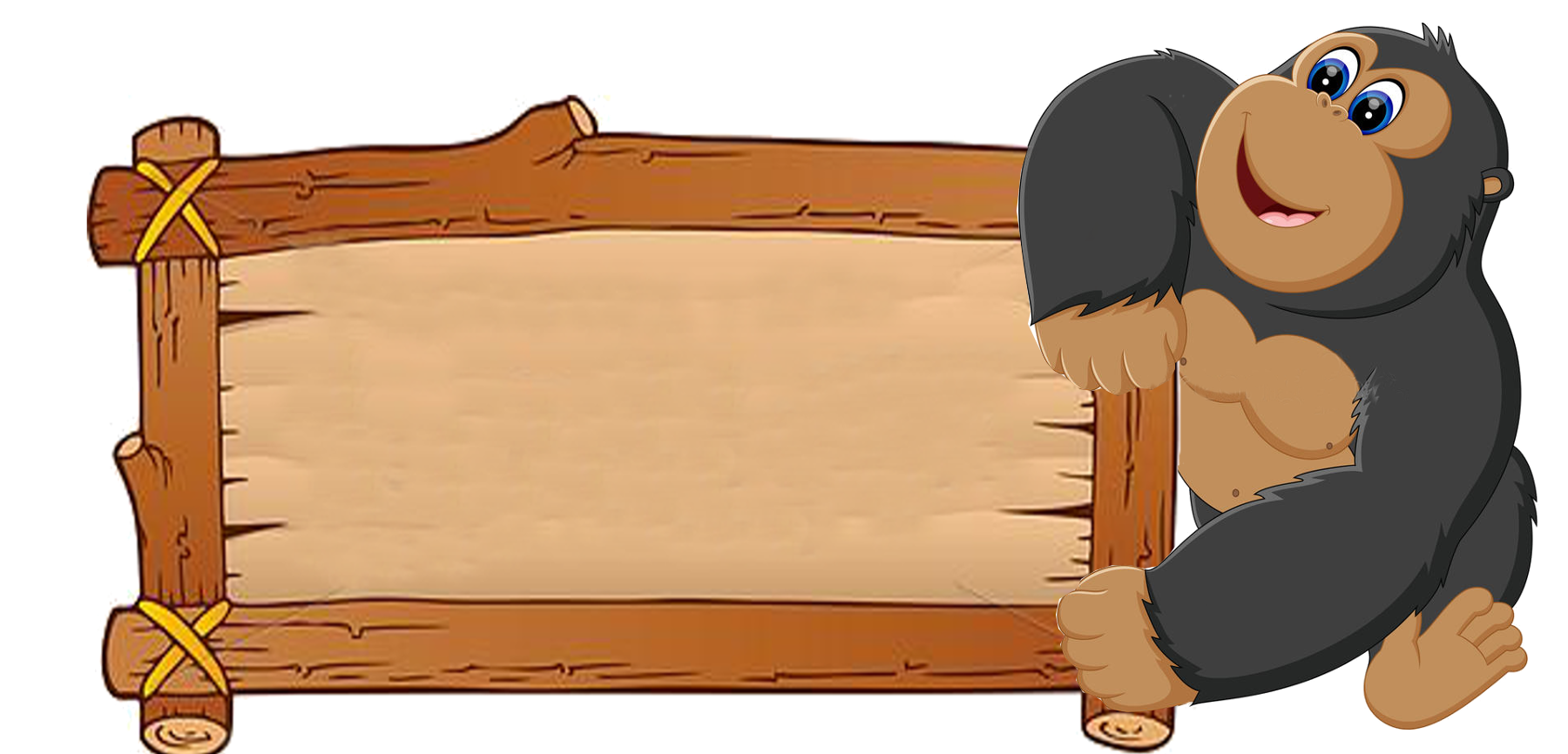 Chất khí chiếm tỉ lệ lớn nhất trong thành phần của không khí là gì?
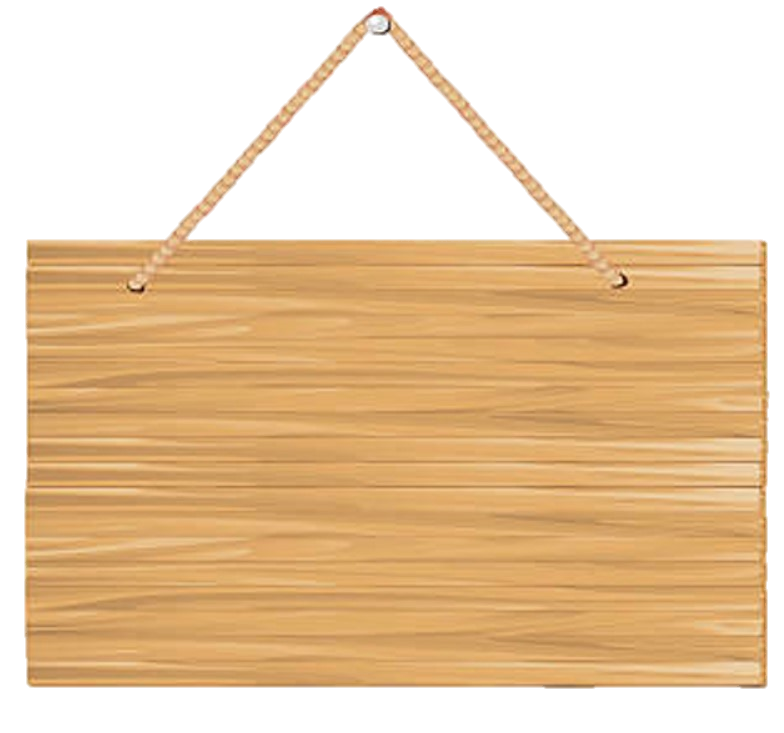 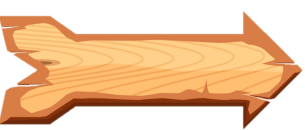 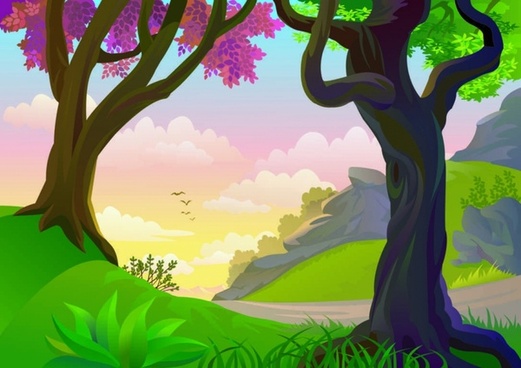 Từ nơi áp cao về nơi áp thấp
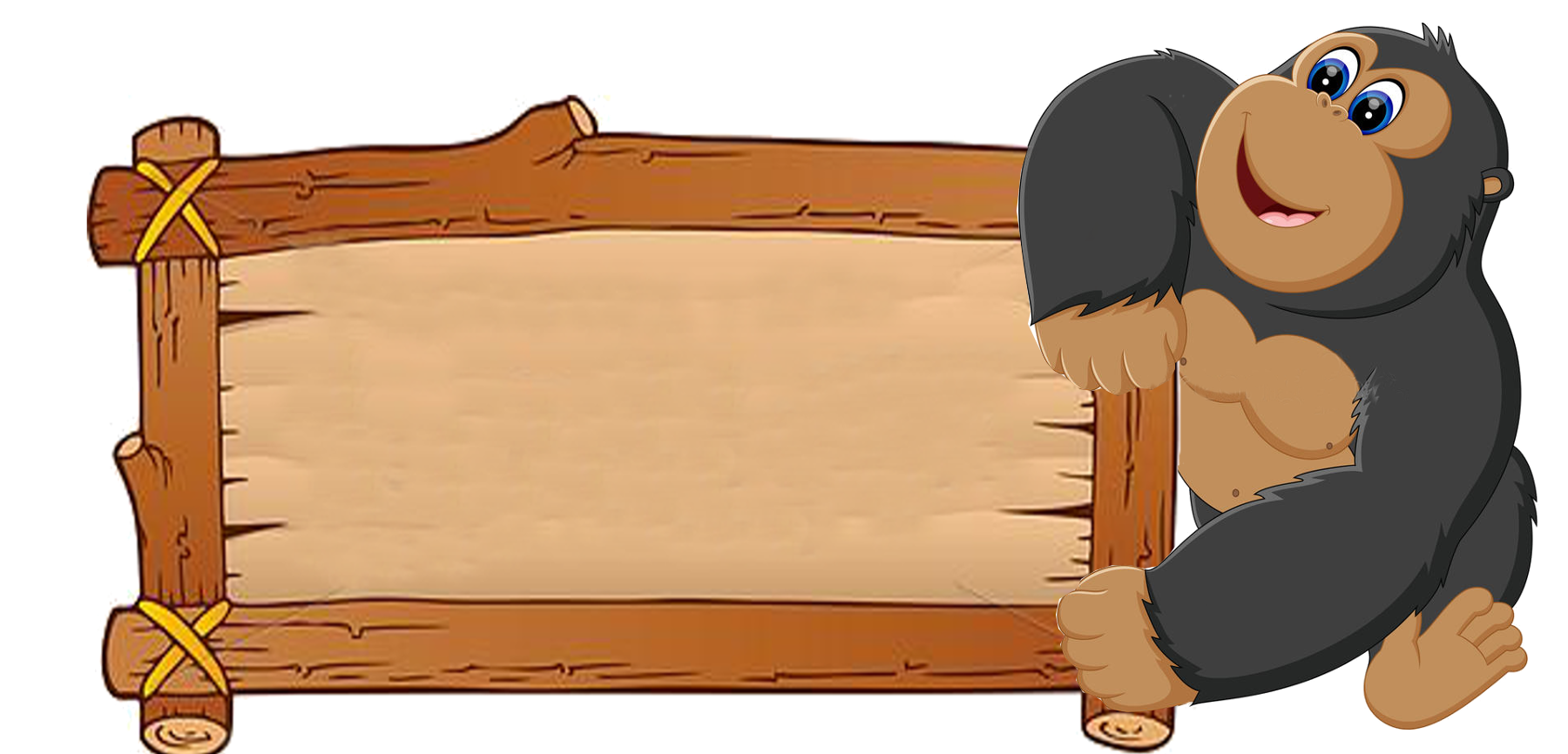 Gió là sự chuyển động của không khí từ đâu đến đâu?
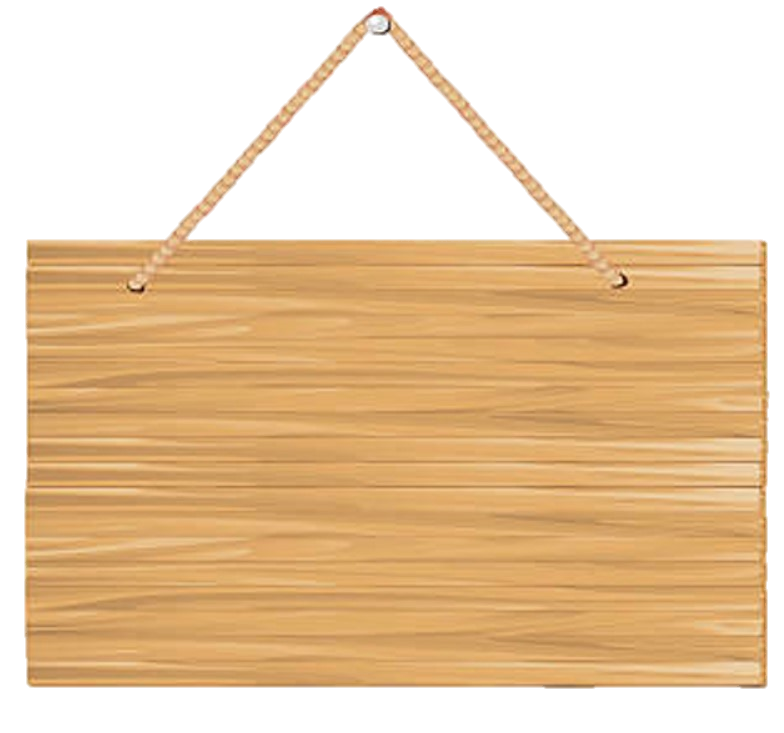 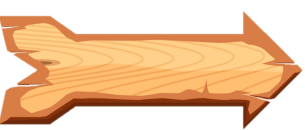 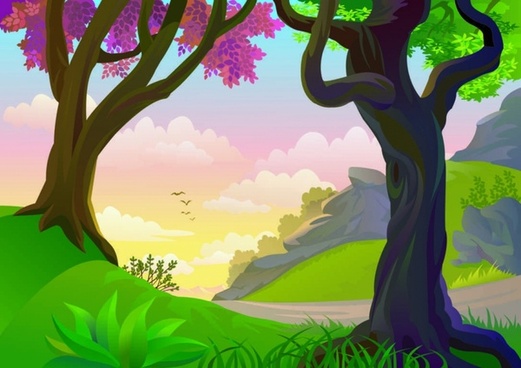 0-16km
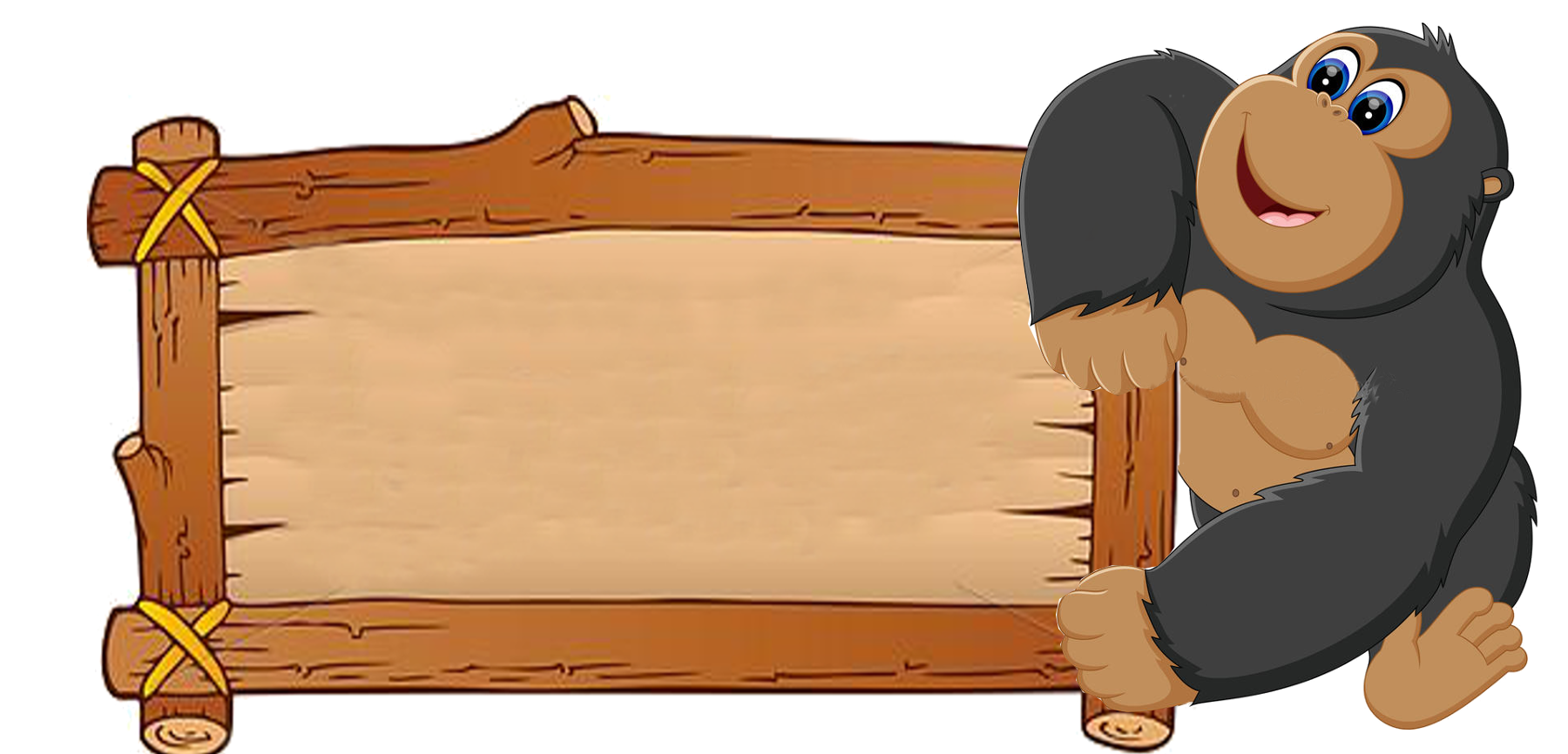 Tầng đối lưu vị trí nằm ở đâu?
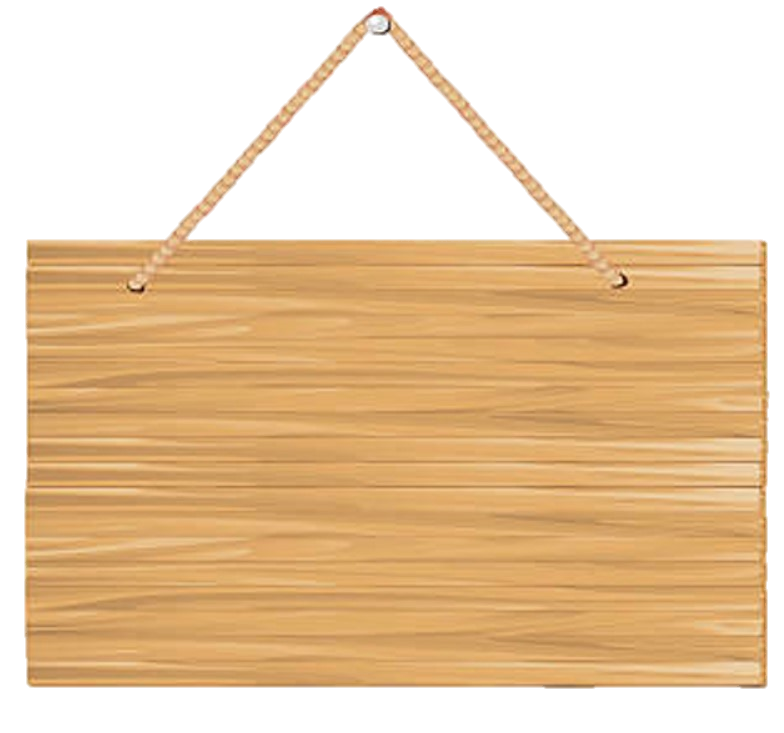 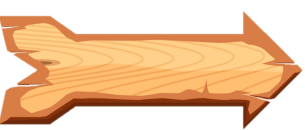 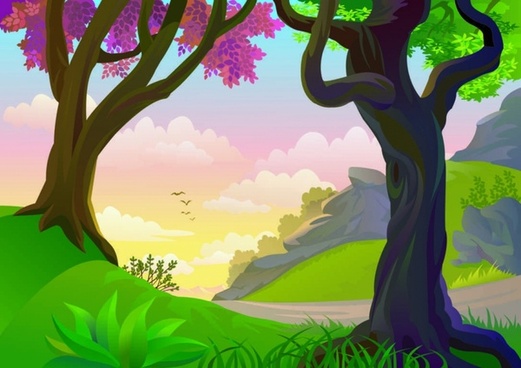 21 %
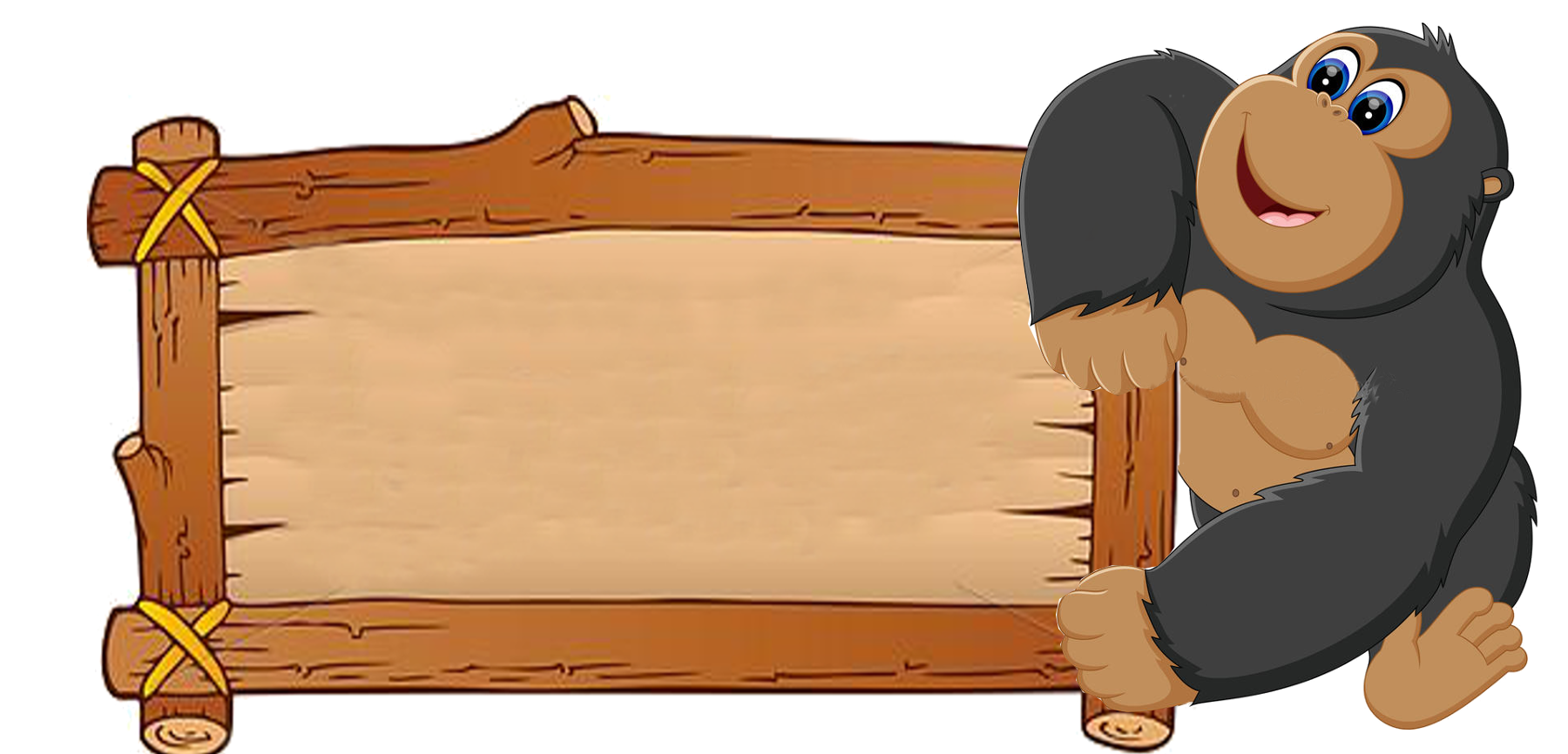 Khí ôxy chiếm bao nhiêu % trong không khí
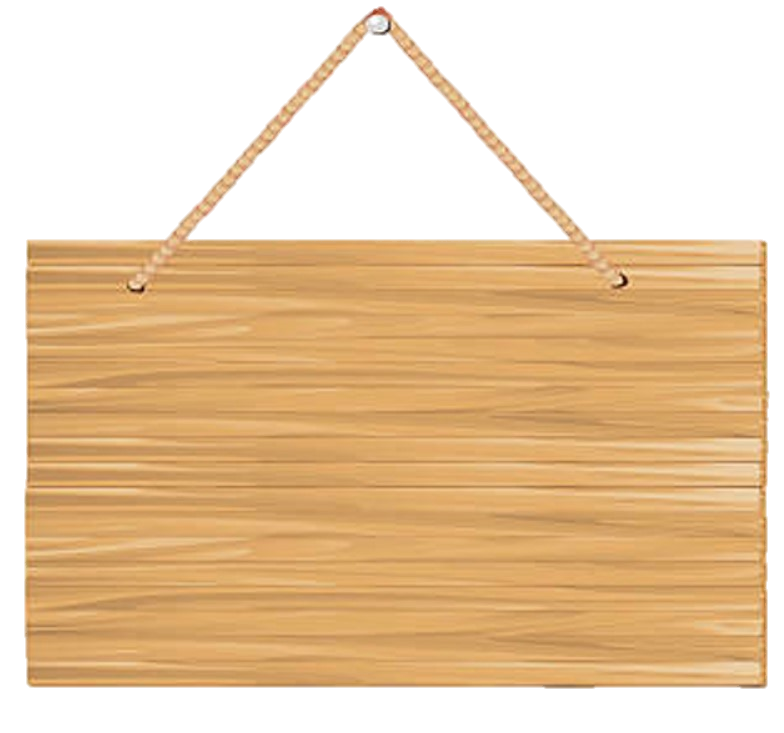 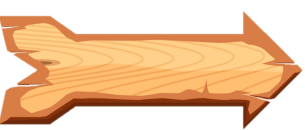 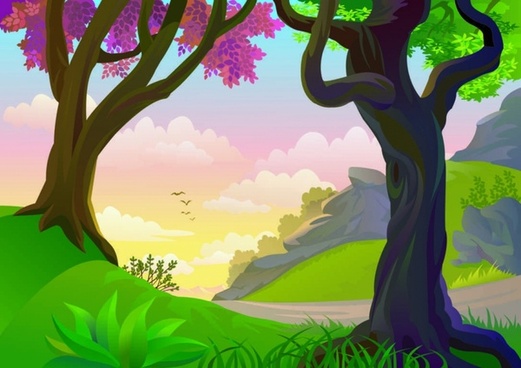 Khối khí nóng
Khối khí lạnh
Khối khí lục địa
Khối khí đại dương
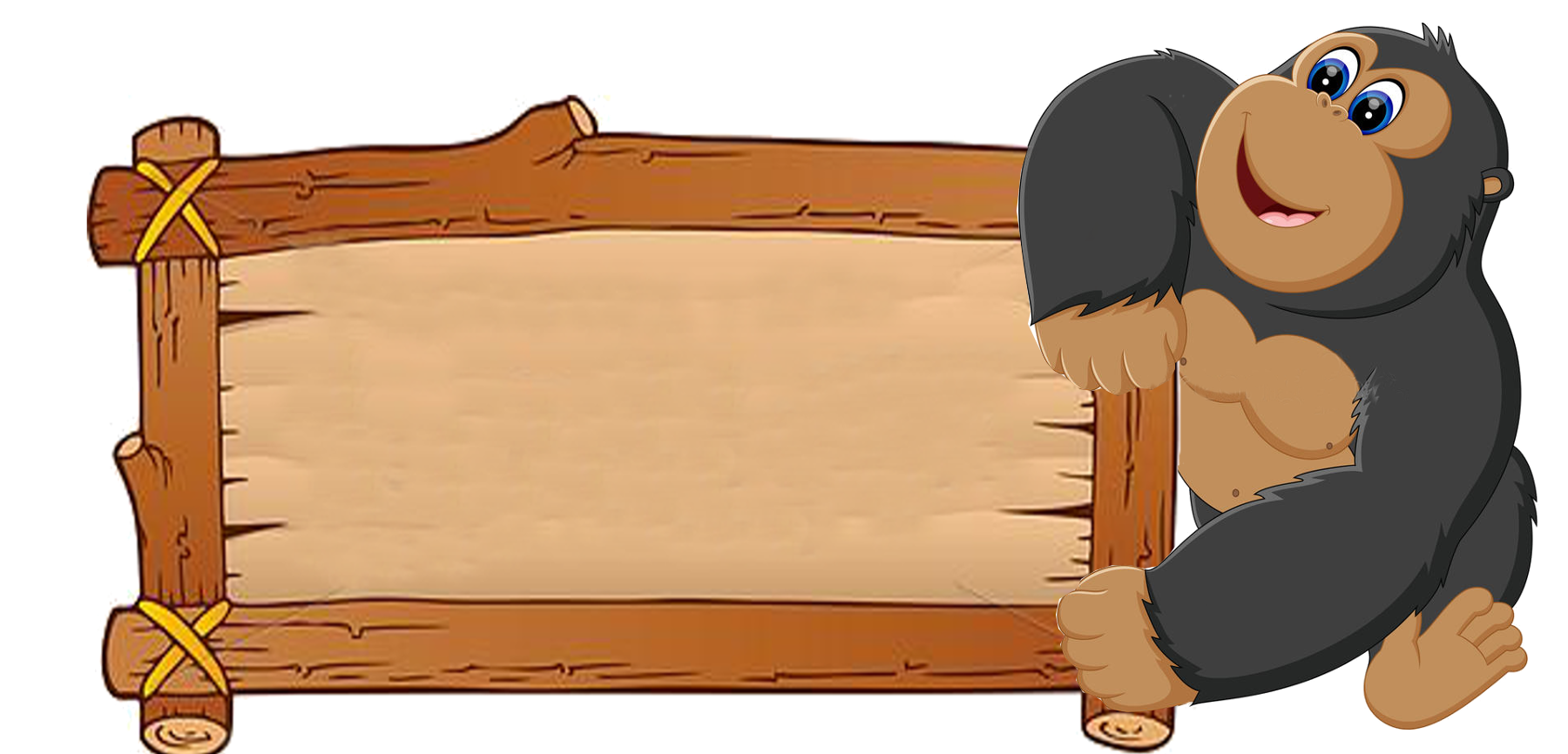 Liệt kê các khối khí
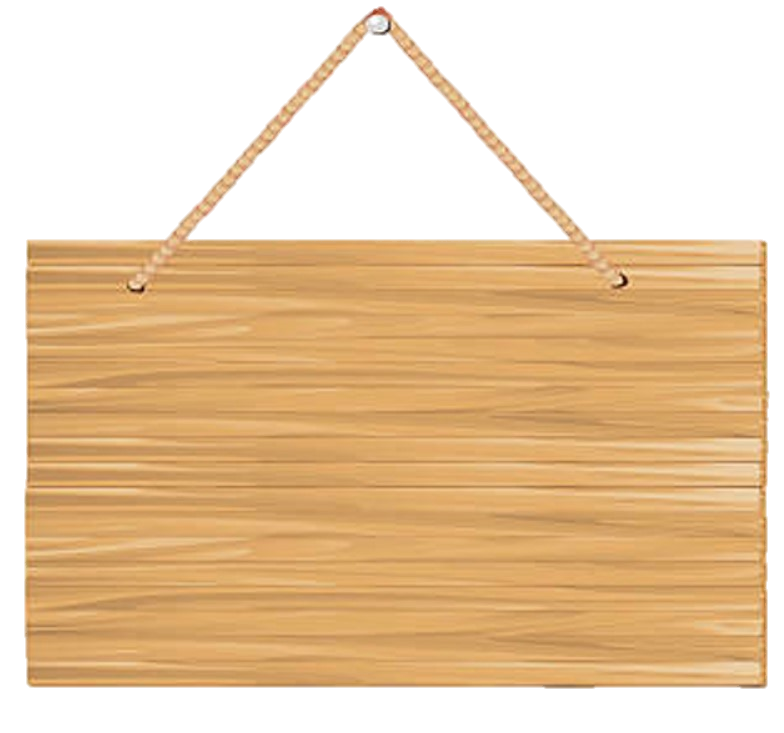 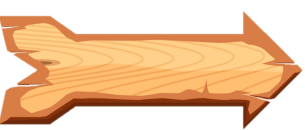 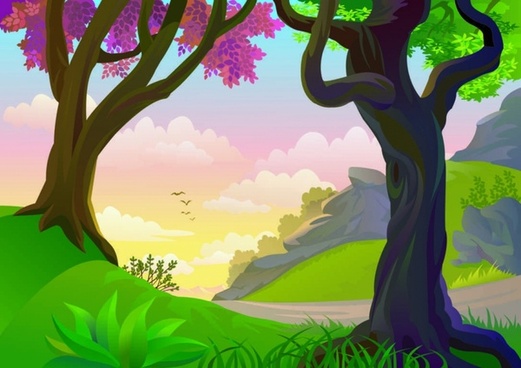 Tín phong
Tây ôn đới
Đông cực
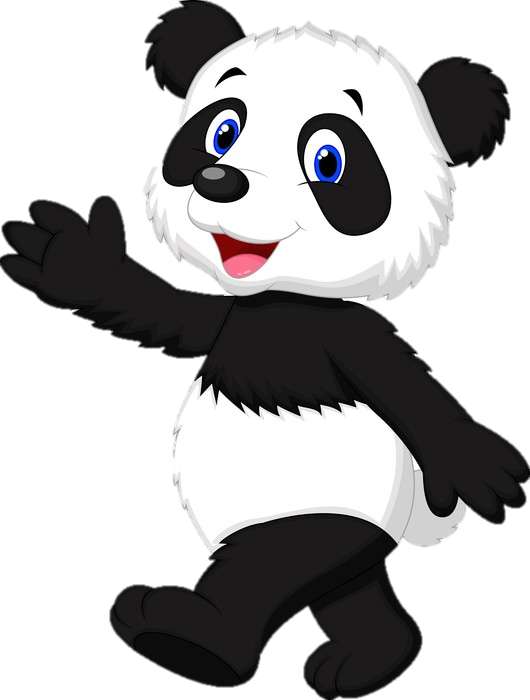 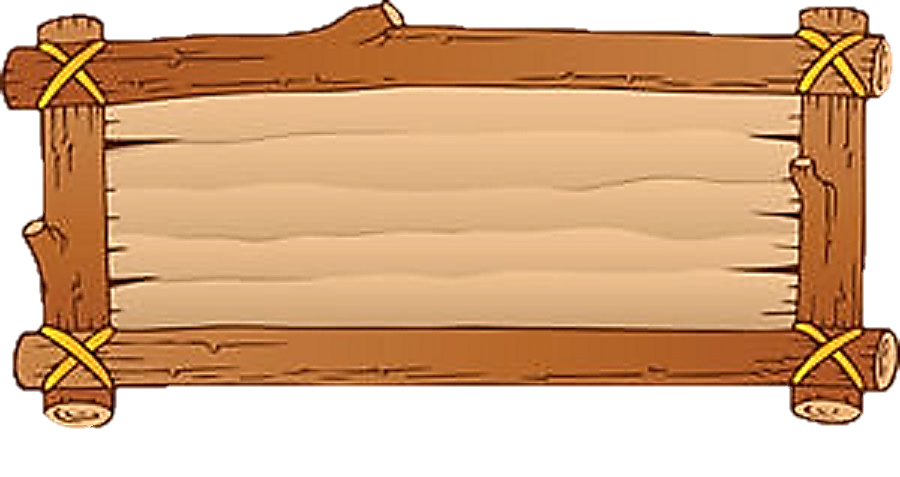 Kể tên các loại gió thổi thường xuyên trên TĐ
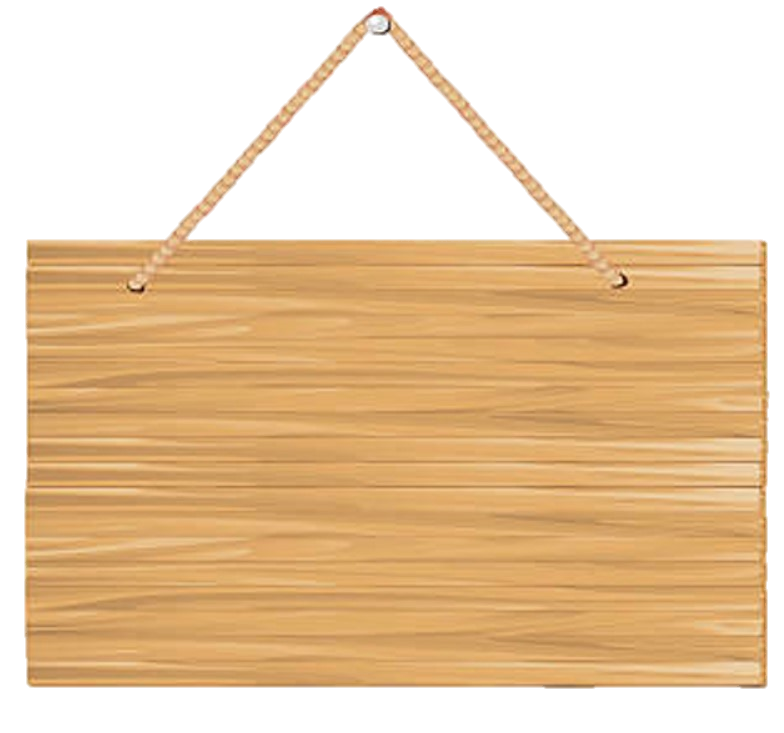 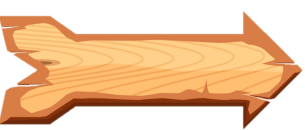 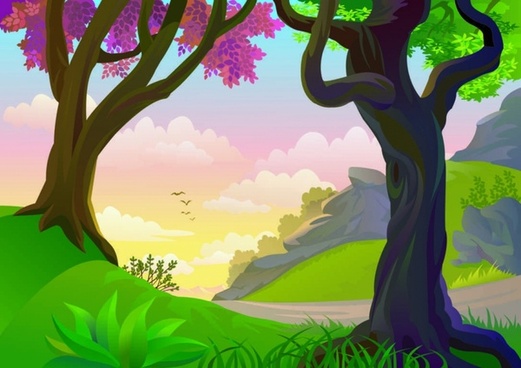 Khí áp kế
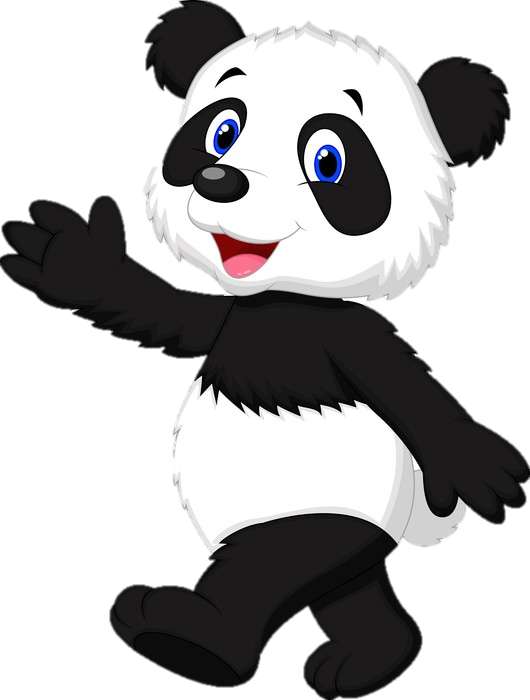 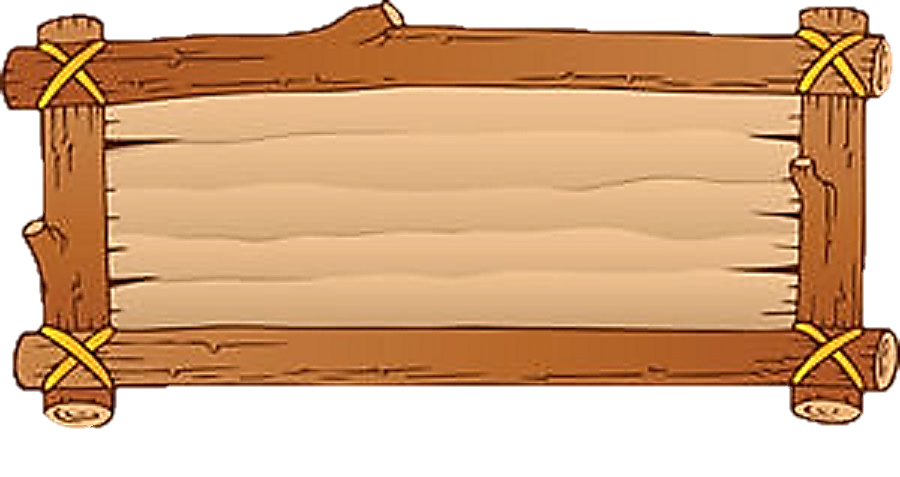 Dụng cụ đo khí áp là gì?
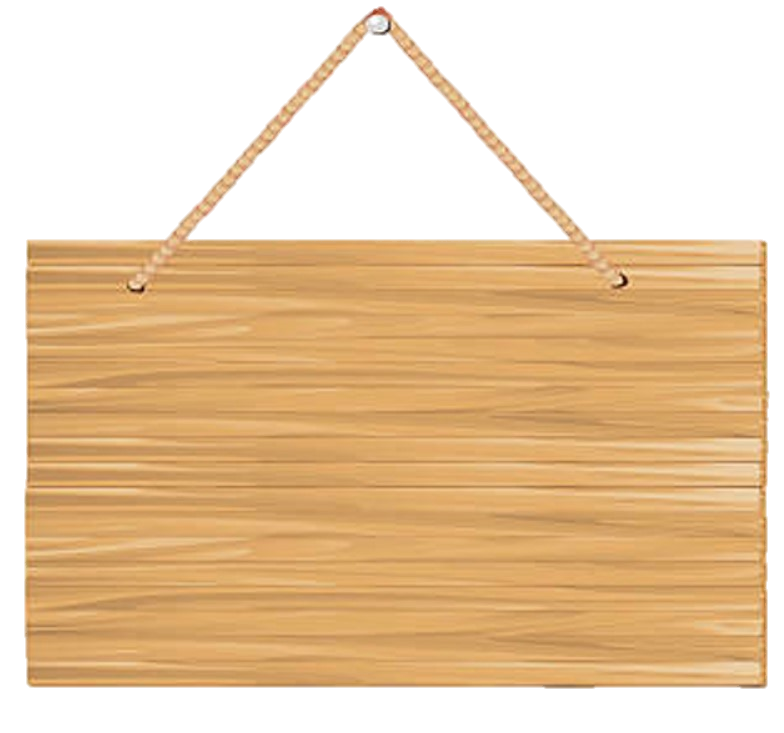 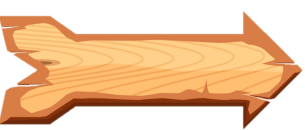 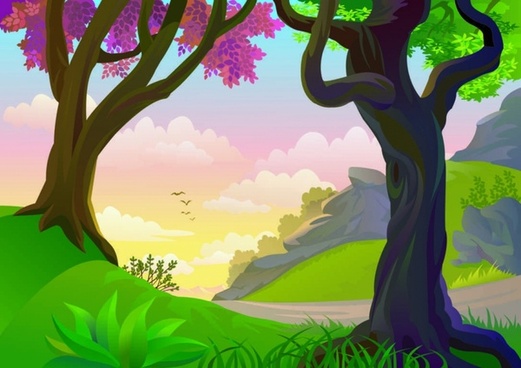 MB (mi-li-ba)
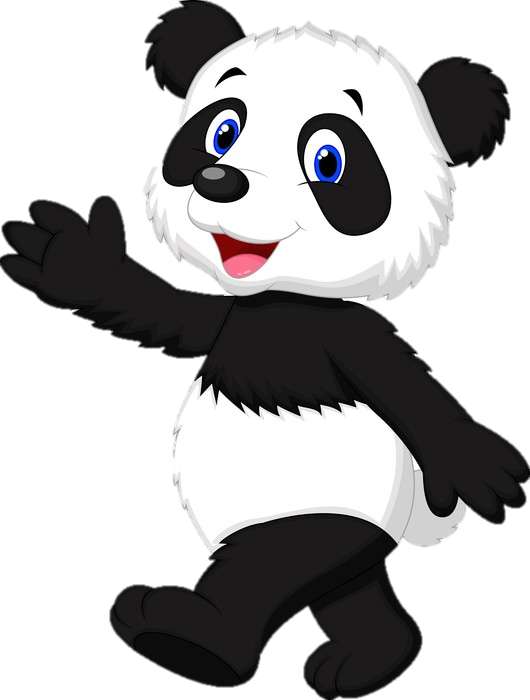 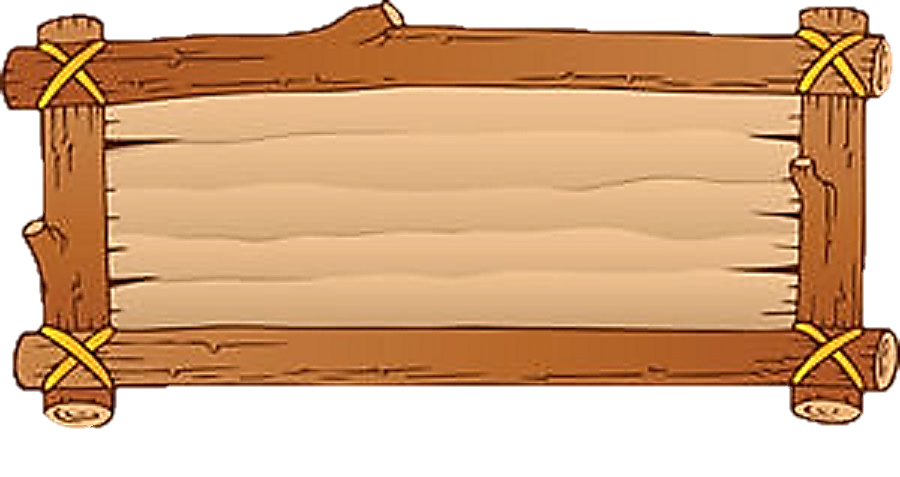 Đơn vị đo khí áp là gì?
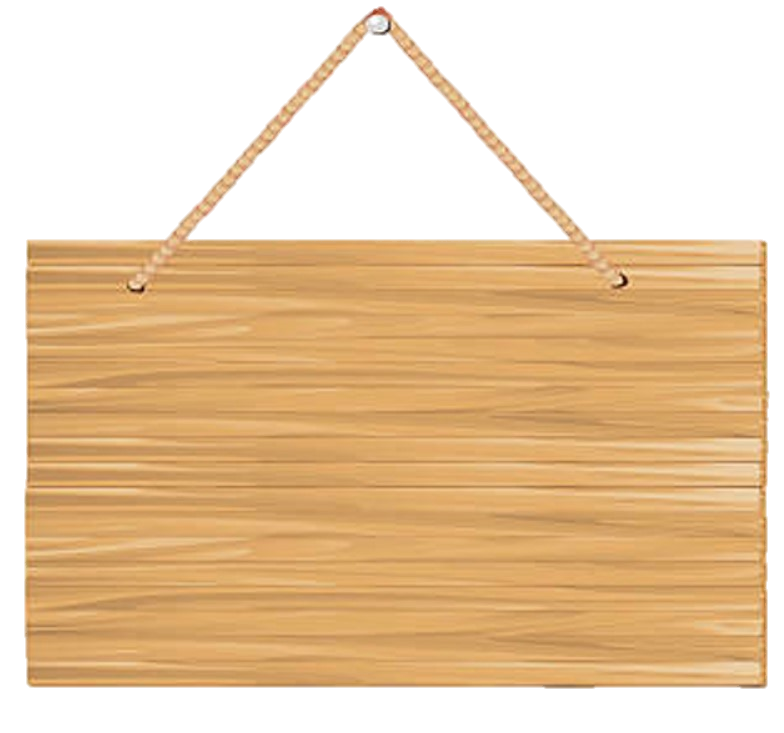 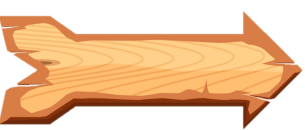 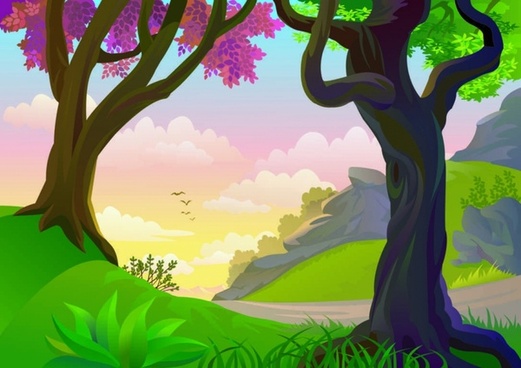 Tầng bình lưu
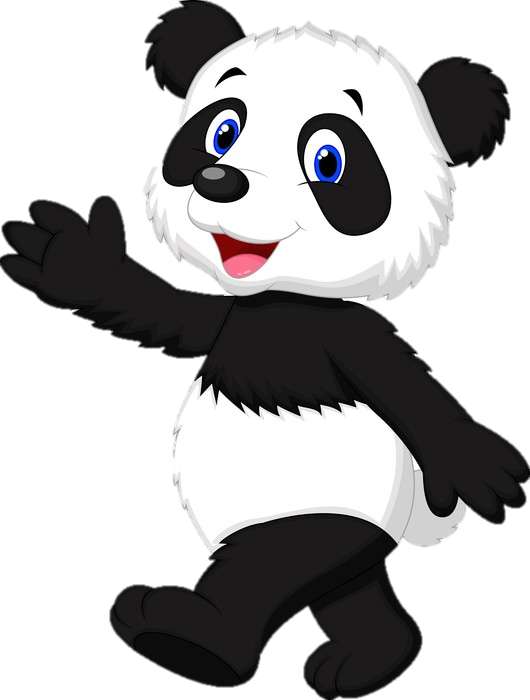 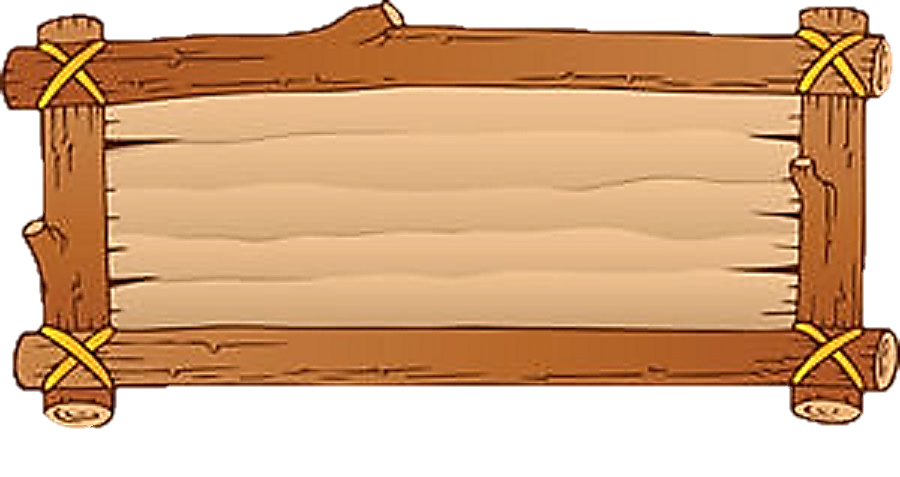 Lớp Ô dôn nằm ở tầng nào?
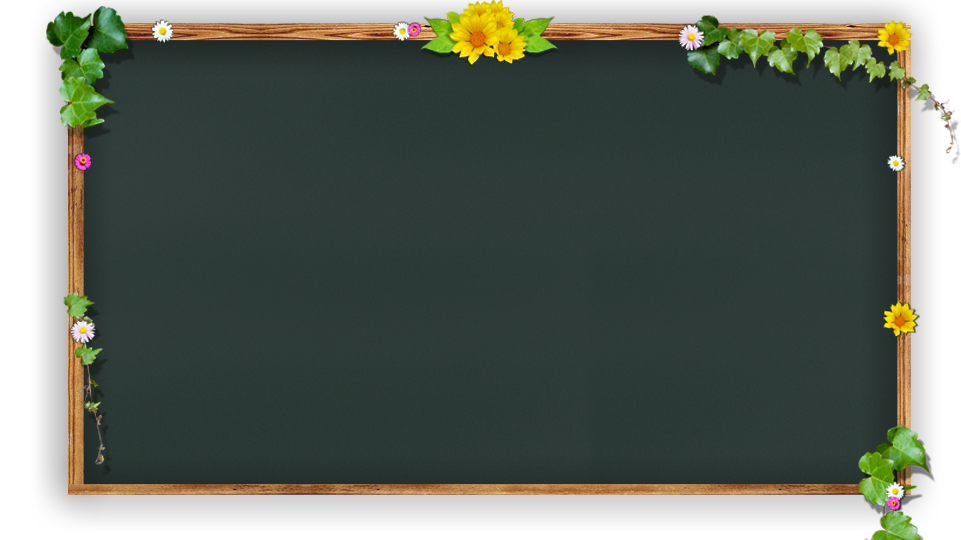 Vận dung, mở rộng
Thu thập thông tin về hoạt động sản xuất điện gió